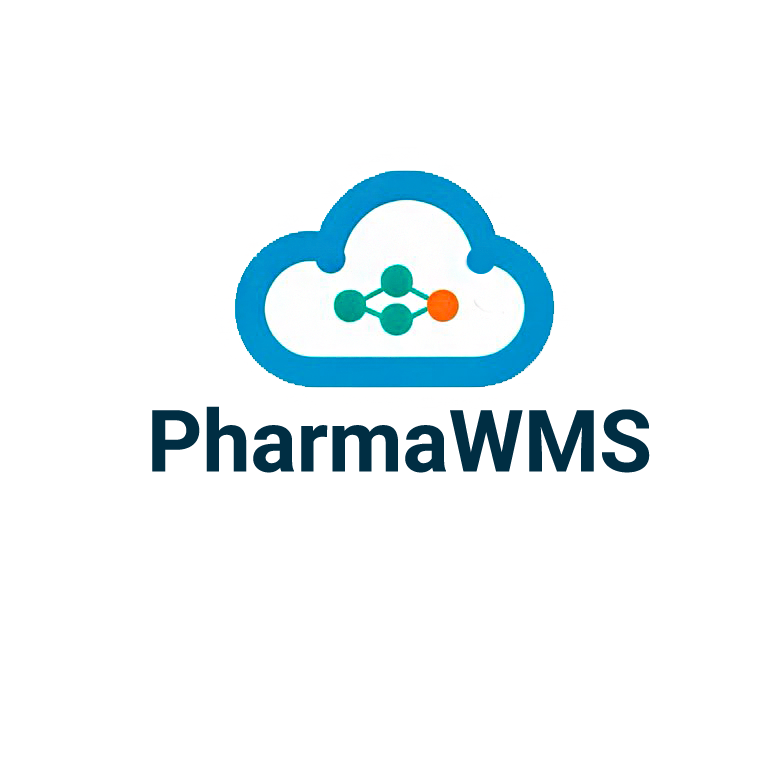 Pharmawms.pl
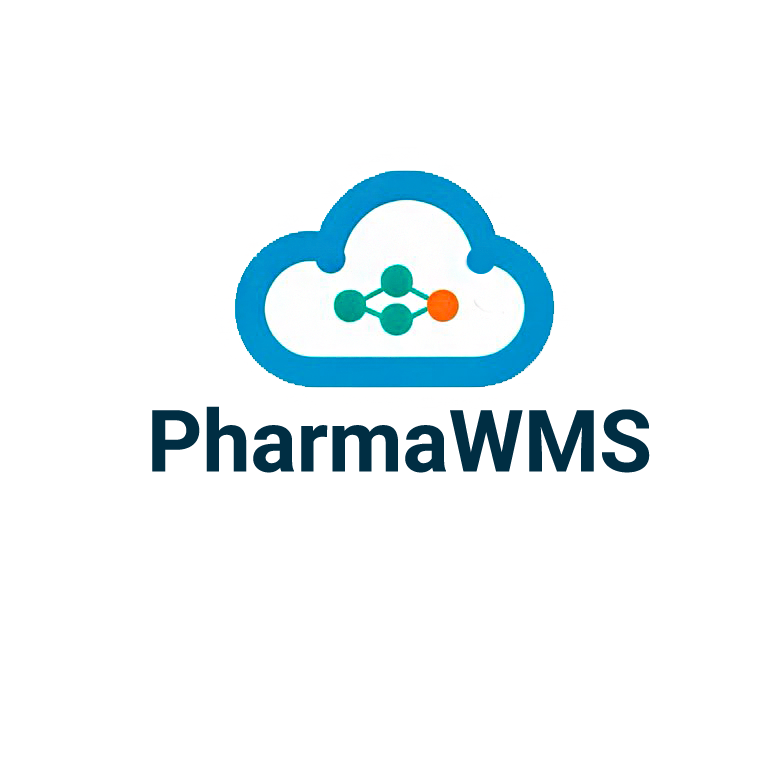 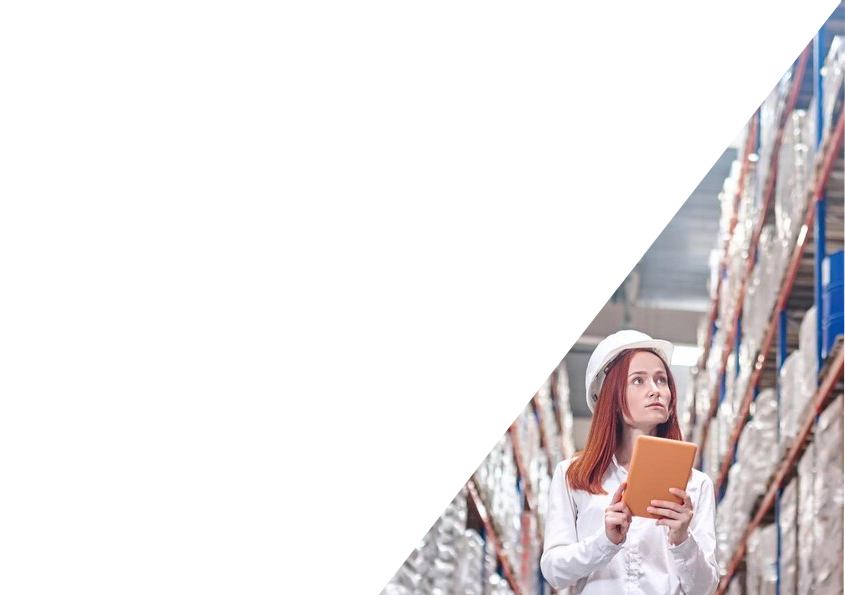 PharmaWMS – digital partner of your warehouse
PharmaWMS specializes in delivering customized warehouse management solutions tailored specifically for the pharmaceutical industry. 
We offer systems that have demonstrated their efficiency in hundreds of projects over the past 10 years, particularly within the pharmaceutical sector. These WMS solutions come from our trusted partners in digital transformation from Poland, Lithuania, and Ukraine.
Our approach focuses on thoroughly understanding your unique needs and offering the best solution in terms of quality, cost, and speed of deployment. Whether it involves building upon your existing legacy systems to ensure minimal disruption or implementing entirely new solutions, we ensure a smooth and efficient transition tailored to your requirements.
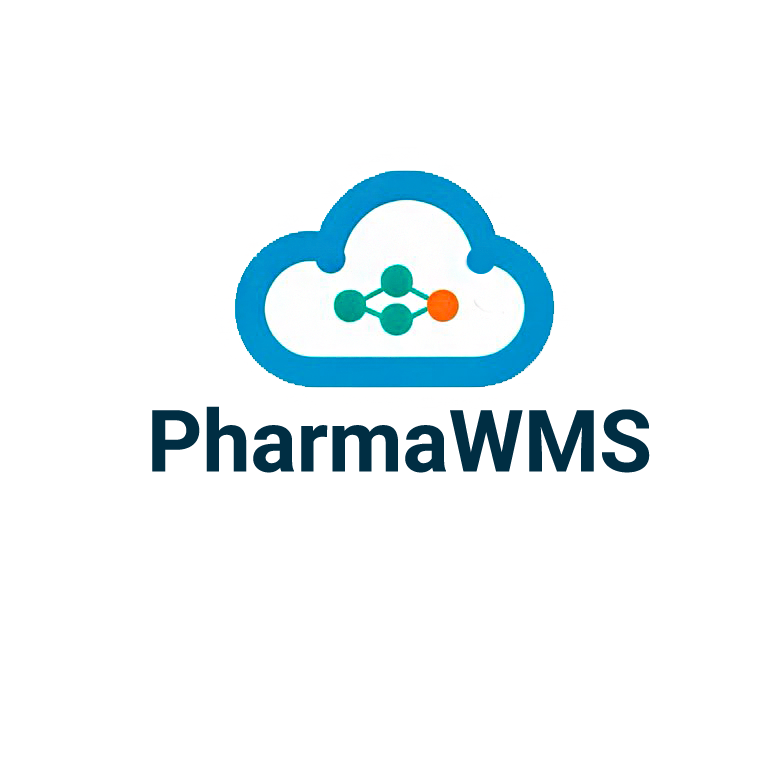 The PharmaWMS tools Advantage
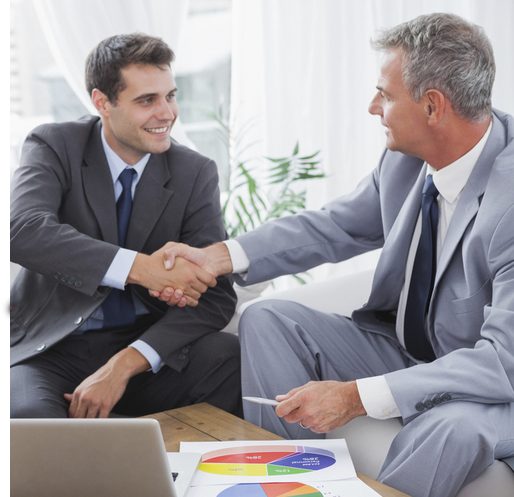 For the Company
      Improved Customer Satisfaction: Facilitating quicker, more accurate order processing and delivery, heightening customer experiences.
      Strategic Decision-Making:         With comprehensive data analytics and reporting, making informed business decisions requires less effort.
      Enhanced Compliance:  PharmaWMS ensures adherence to pharmaceutical industry regulations, guaranteeing product safety and integrity.
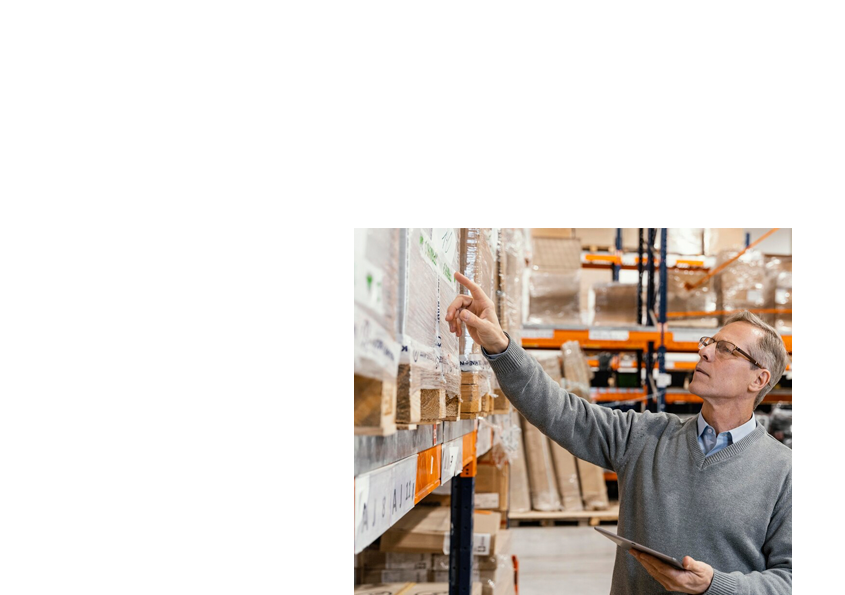 The PharmaWMS Advantage for the Warehouse Manager
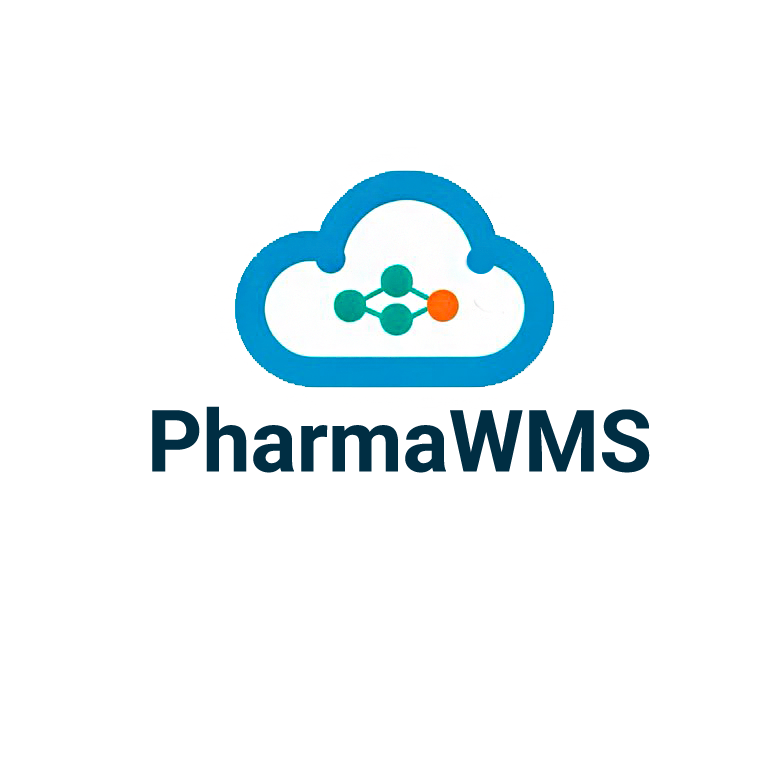 Simplified Workflow
Incorporates an intuitive user interface designed specifically for managerial oversight.
Enables straightforward task allocation, monitoring, and completion tracking.
Provides streamlined modules and dashboards, removing clutter and focusing on key metrics and tasks.
Real-Time Data Utilization
Equipped with advanced data analytics tools that offer real-time insights into inventory levels, shipment statuses, and workforce productivity.
Facilitates prompt detection of discrepancies or bottlenecks, enabling swift resolution.
Assists in forecasting, helping the manager anticipate future trends and make informed stocking and staffing decisions.
The dynamic reporting system aids in visualizing performance metrics, helping managers strategize better and ensure smooth, uninterrupted warehouse operations.
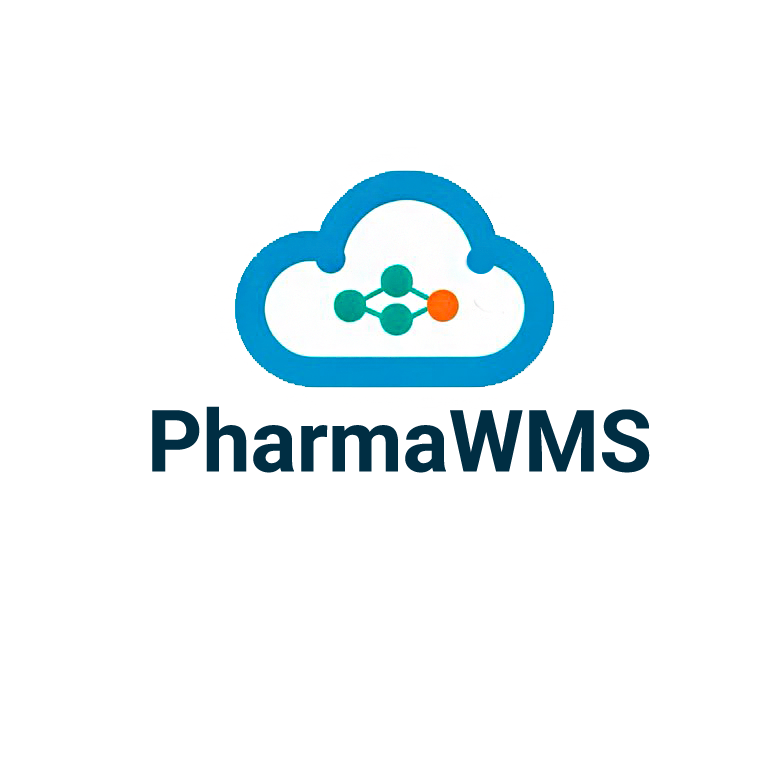 The PharmaWMS Advantage for the Picker
Systematic Guidance
Provides a structured, user-friendly interface.
Enables clear direction for tasks, minimizing errors and enhancing the speed of operations.
Augments overall job satisfaction by reducing complexities and ambiguities.
Advanced Tool Integration
Incorporates robotic warehouse modules, barcode scanners, RFID technology, and voice-command functionalities.
Streamlines and accelerates the picking process through digital aids and automation.
Facilitates seamless synchronization with the main inventory, ensuring real-time stock updates and reducing order discrepancies.
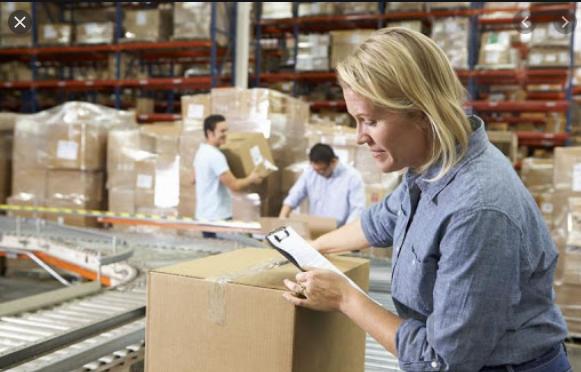 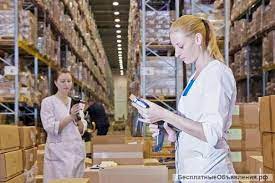 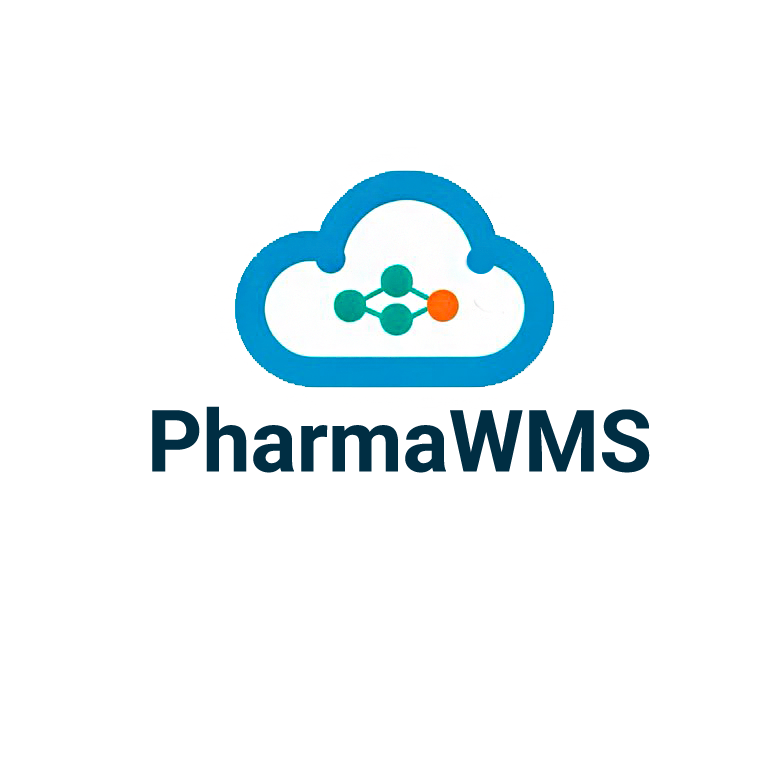 The PharmaWMS Advantage for Logistic Companies
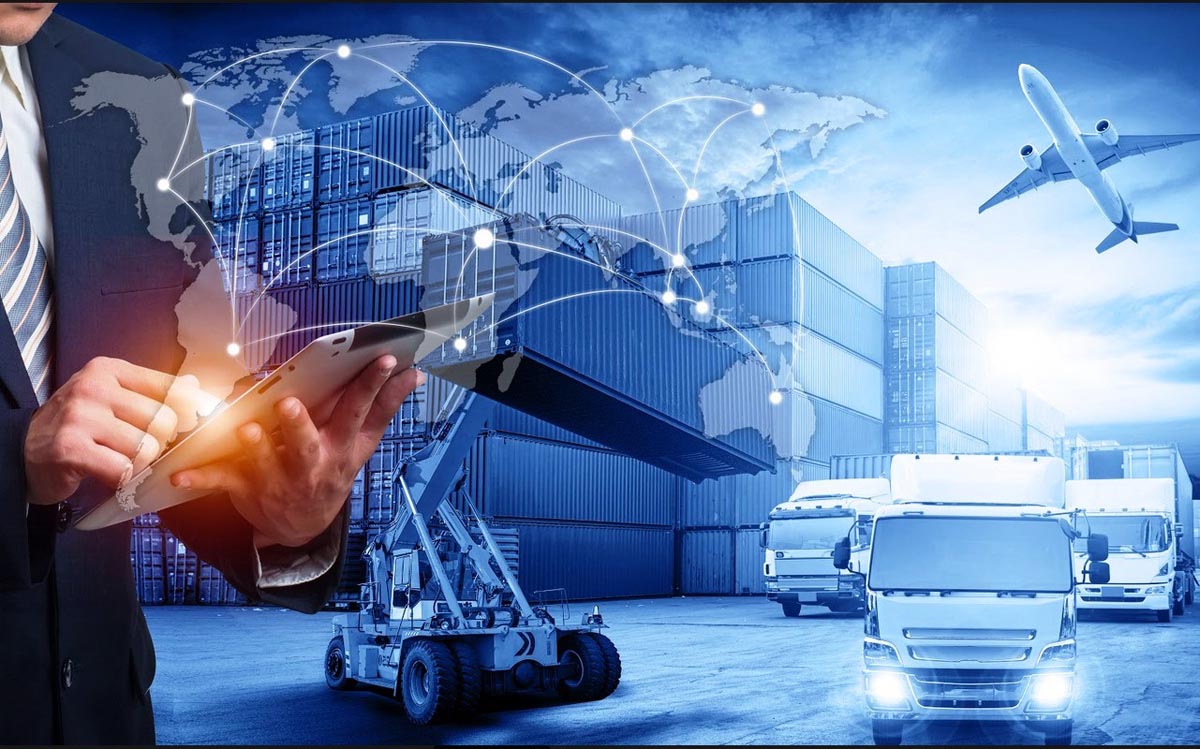 Integrated Systems: 
Simplifies cooperation between pharmaceutical companies and logistic partners, ensuring synchronized operations.
 Enhanced Tracking: 
Real-time tracking ensures timely and accurate deliveries, improving logistic performance and reliability.
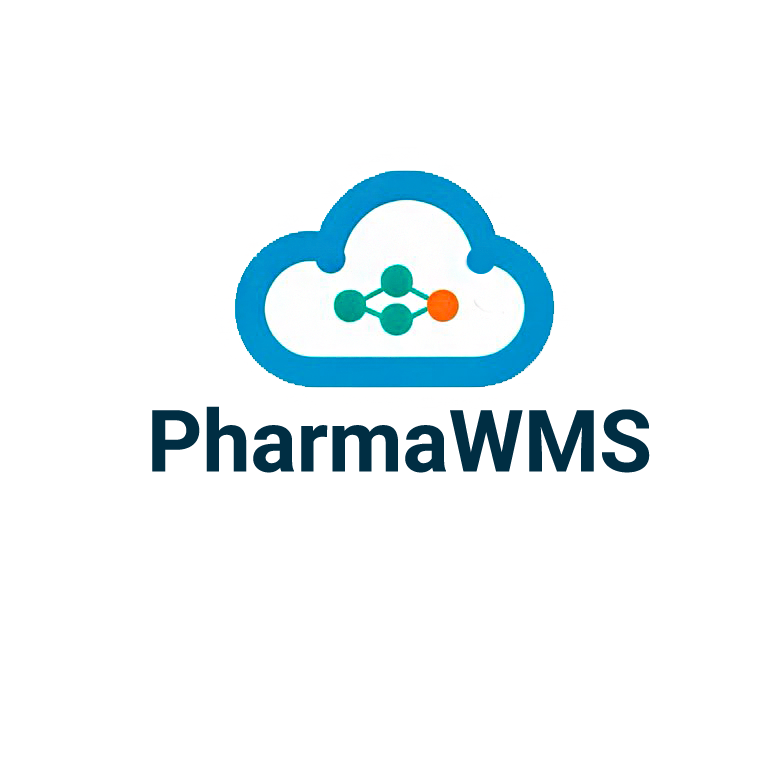 Inventory Management Features
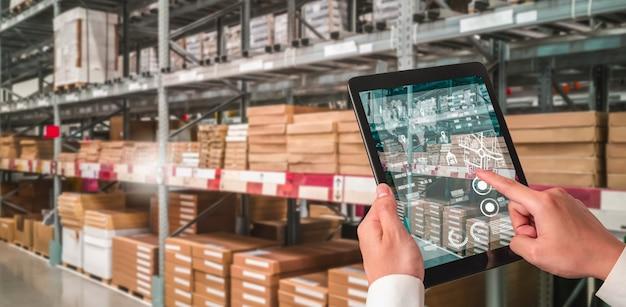 PharmaWMS offers real-time inventory tracking and visibility, ensuring you always have an accurate view of your stock levels.
 With automatic reordering, you can maintain optimal inventory levels and avoid stockouts or overstocking.
 Our system supports batch and lot tracking, a crucial feature for traceability in the pharmaceutical industry.
 Manage expiration dates effectively to prevent stock obsolescence and ensure the efficacy of your products.
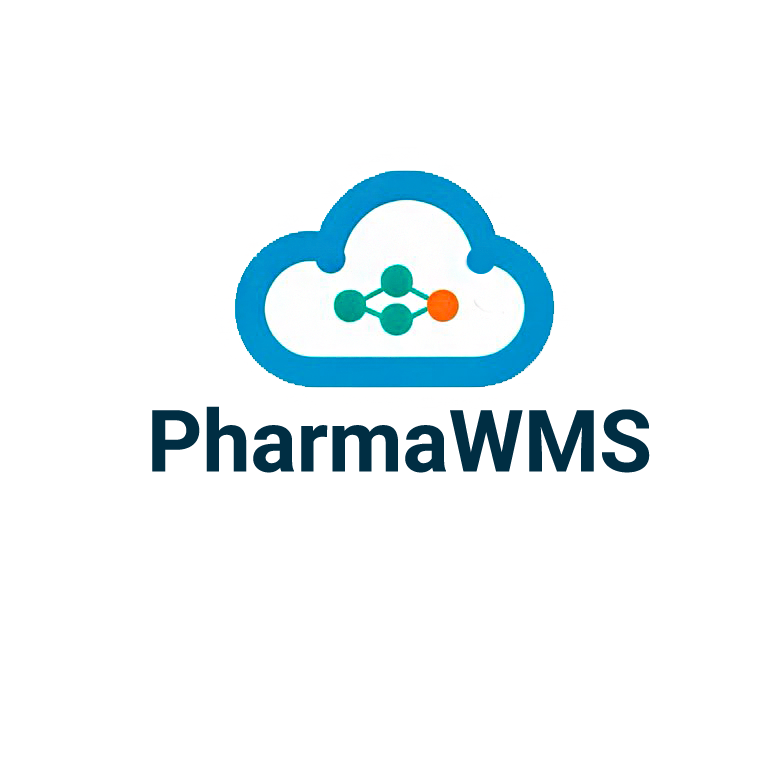 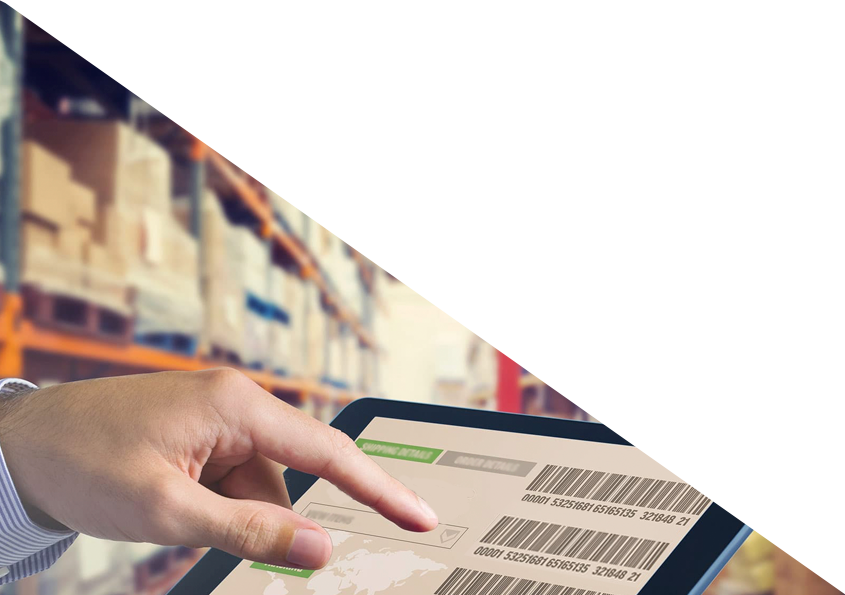 Streamlining Order Processing
Our WMS solution ensures smooth order receipt, processing, and shipping management, reducing order cycle times.
 We provide tools for picking and packing optimization, ensuring fast and accurate order fulfillment.
 PharmaWMS supports barcode scanning and validation, reducing errors in order picking and packing.
 Integration with popular shipping carriers and services is possible, ensuring your products reach your customers on time. 
Effective Reporting and Ensuring Compliance  
Our built-in reporting and analytics tool allow you to monitor key performance indicators (KPIs) and make data-driven decisions.
 With PharmaWMS, you can build processes to comply with Good Distribution Practice (GDP) and other pharmaceutical industry regulations.
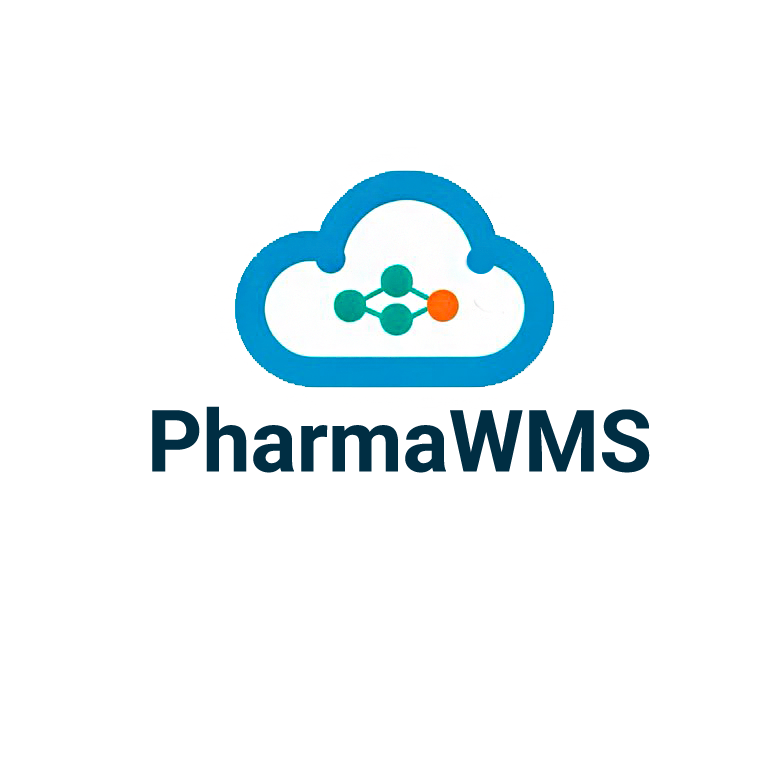 Seamless Integration Capabilities
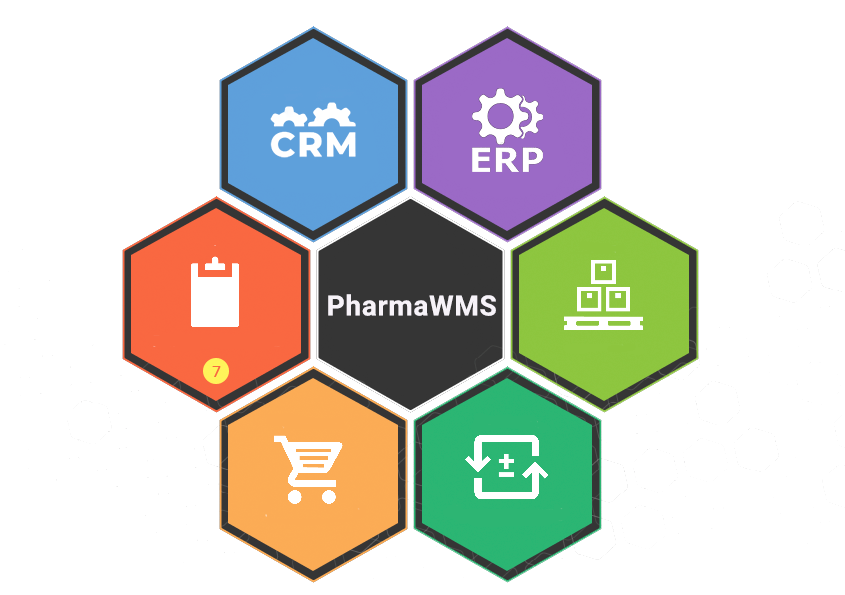 PharmaWMS integrates seamlessly with your existing ERP, CRM, and accounting systems, ensuring data consistency and reducing manual data entry.
Our systems supports APIs, allowing you to connect with third-party software and services, expanding your capabilities. 
      Scalability and Security 
Cloud-based architecture allows for easy scaling as your business grows, while also reducing your infrastructure costs.
 We prioritize data security with robust measures including data encryption and access controls, essential in the sensitive pharmaceutical industry.
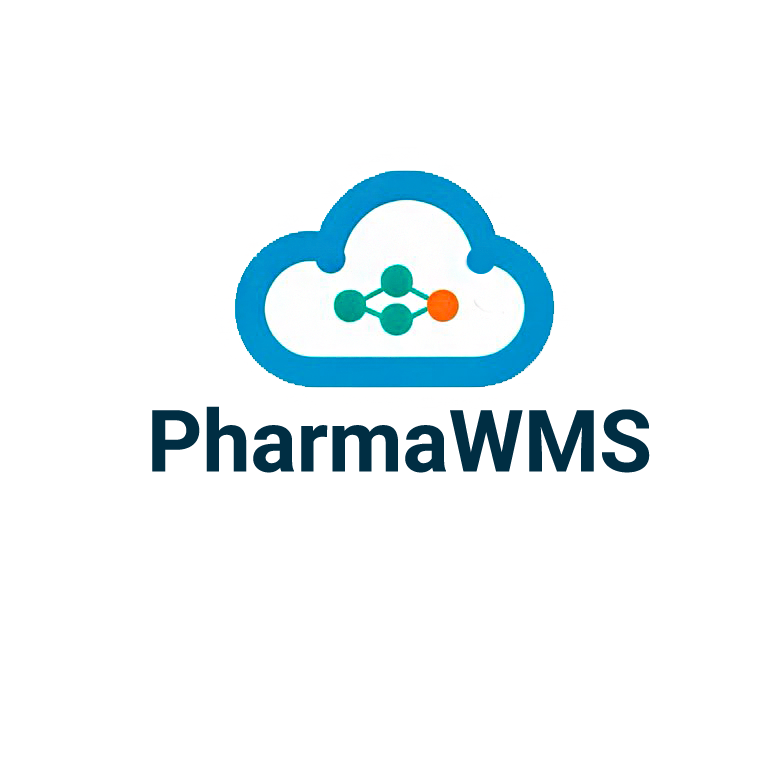 Embracing Advanced Automation Technologies
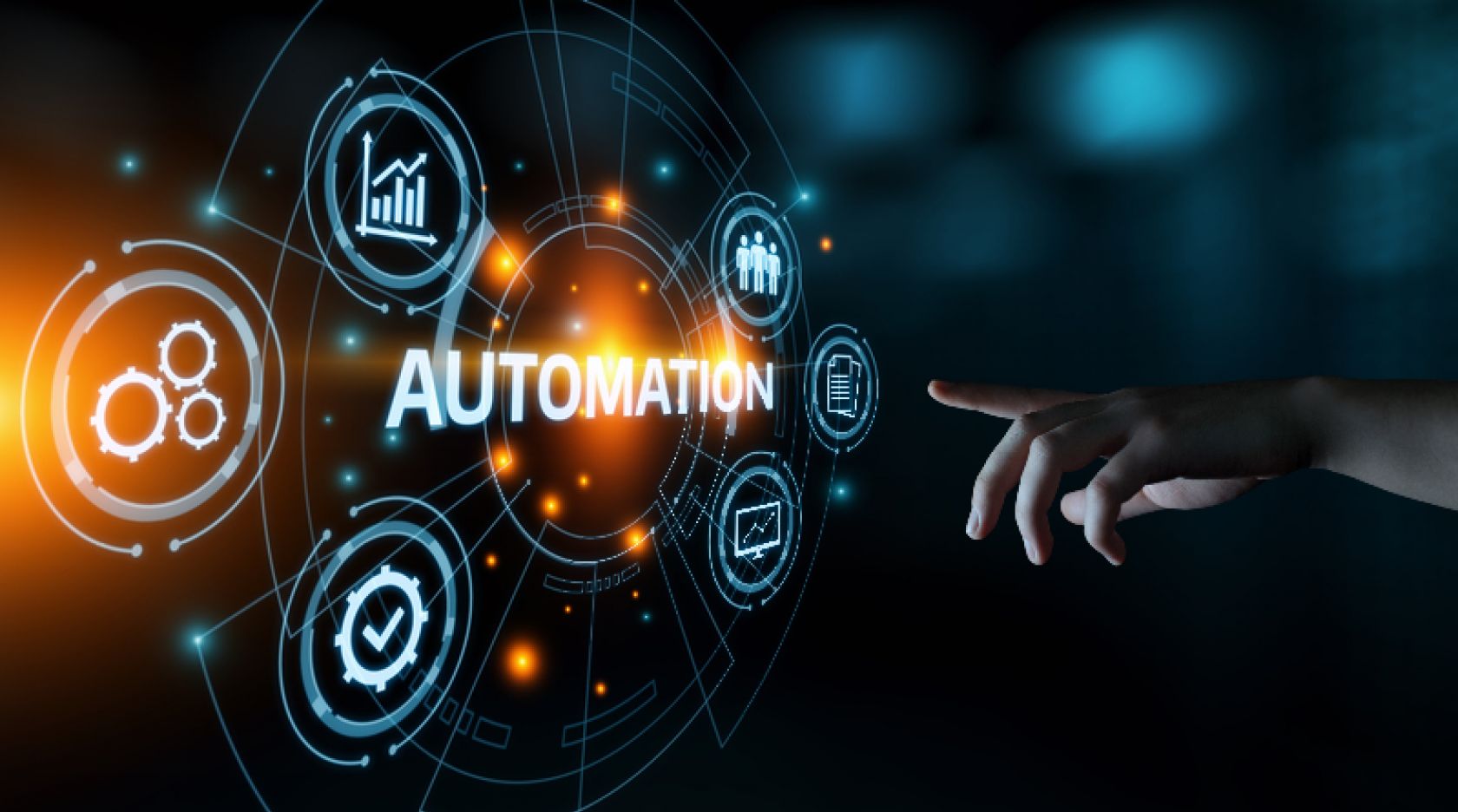 PharmaWMS can integrate with advanced automation technologies such as AGVs, robotics, and IoT devices, enhancing your warehouse efficiency.
 Our system supports dynamic picking strategies like pick-to-light and voice picking, reducing order picking time and errors.
        Mobile and Web Access
With our mobile app, you can manage warehouse operations on-the-go, improving your operational flexibility.
 Our system supports web-based access, allowing you to monitor and report on your operations from anywhere.
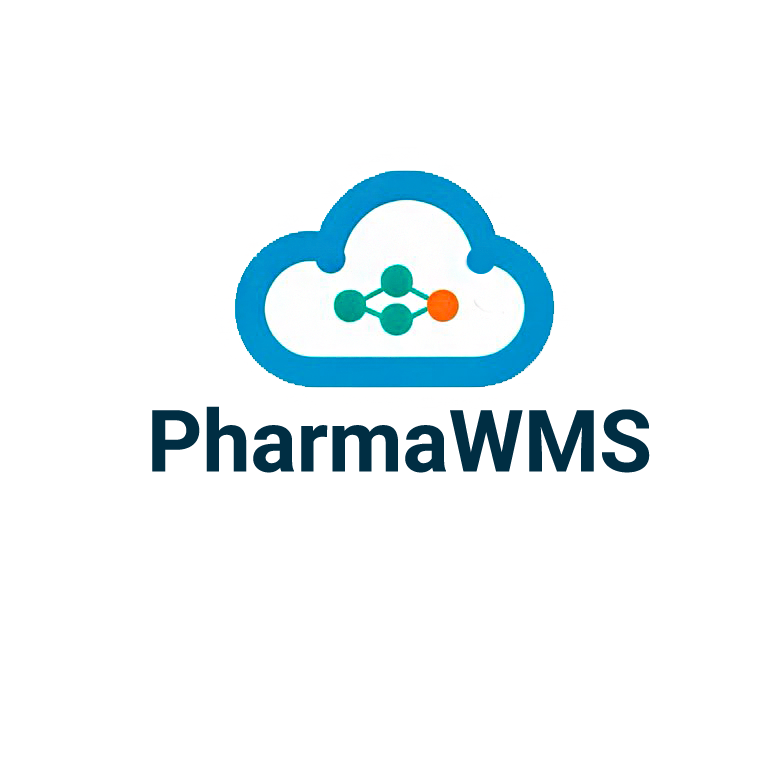 PHARMWAY TRADING  Customer success case
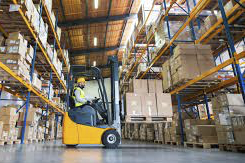 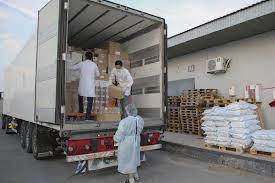 PHARMWAY TRADING                                   Strategic Pharmaceutical Logistics Provider
Operating expansive warehouses at custom posts, PHARMWAY TRADING specializes in pharmaceutical logistics, playing an instrumental role in supplying over 800 pharmacies across Ukraine.
Strengthening Operational Foundations with PharmaWMS
A pivotal audit and enhancement of IT systems and cybersecurity were conducted by PharmaWMS, fortifying PHARMWAY's digital infrastructure. Enhanced remote administration capabilities were also integrated, promoting real-time coordination across various warehouses.
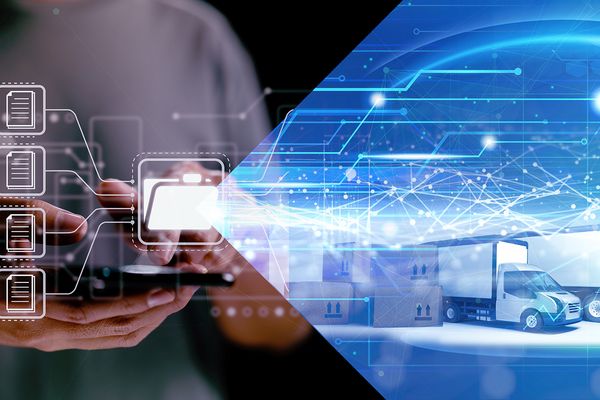 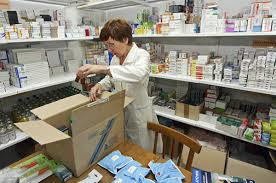 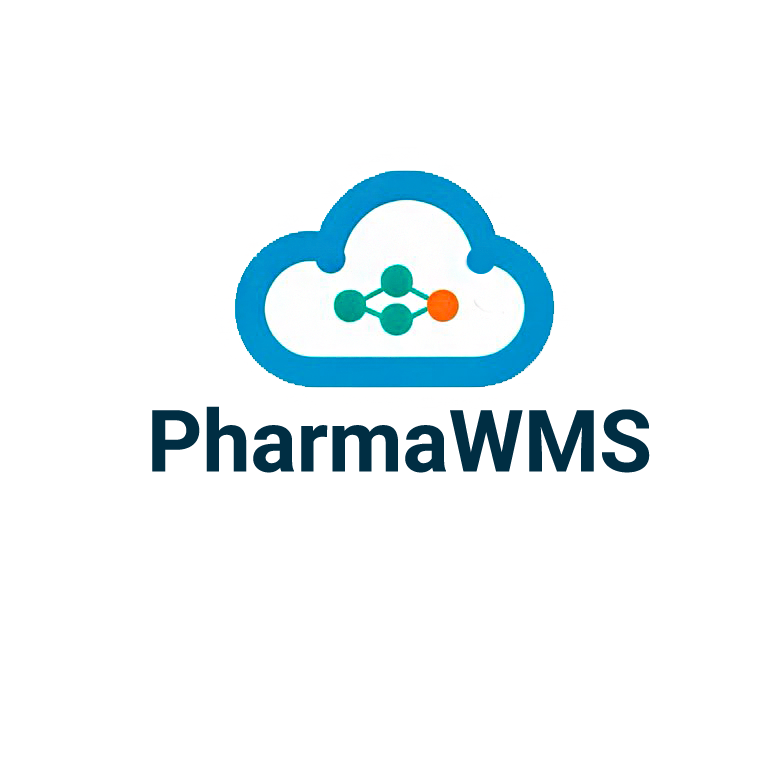 Optimization and Results of the Collaboration
Strategic Data and Logistics Management
Essential data was migrated to the cloud for secure and flexible accessibility. Real-time data exchange and optimized logistics management were established through strategic API integrations, streamlining the distribution process.
    Revamped Operational Efficiency
The partnership with PharmaWMS yielded substantial improvements, marking enhanced operational effectiveness, robust security measures, and streamlined workflows. As a result, PHARMWAY TRADING elevated its role as a reliable and efficient supplier in Ukraine’s pharmaceutical distribution network.
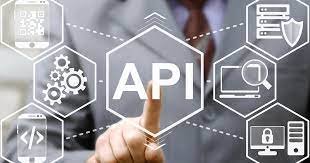 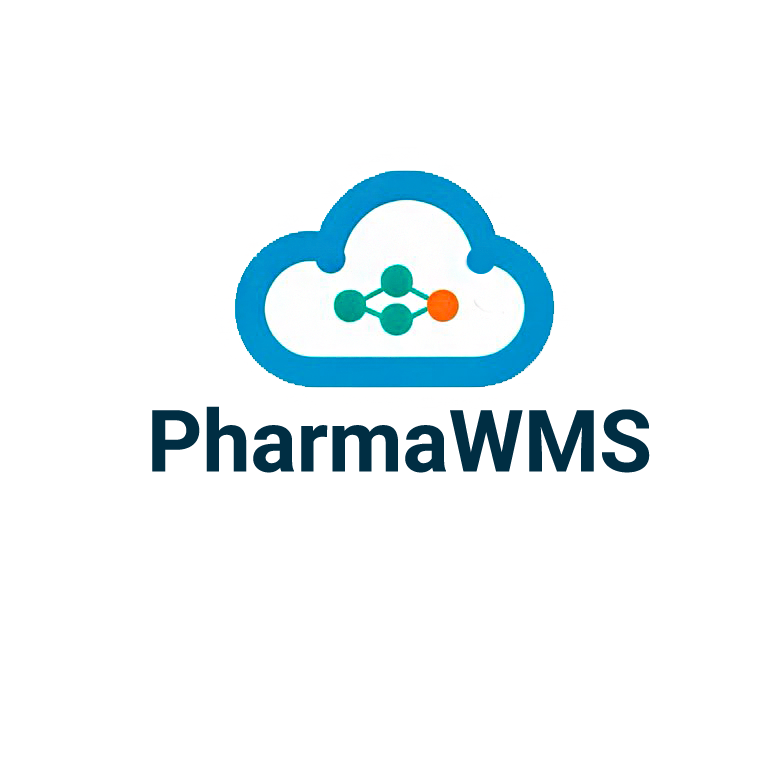 Implementation steps
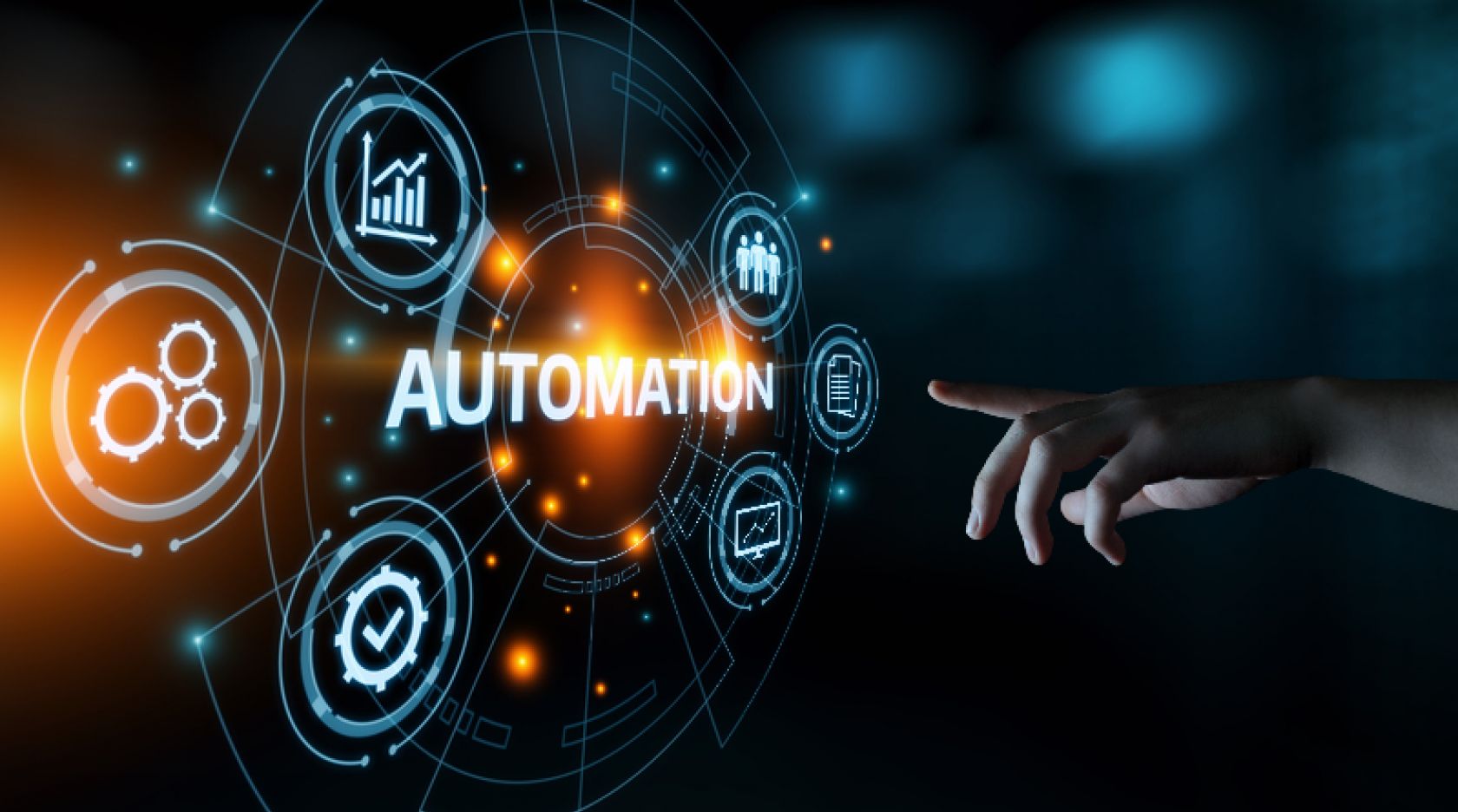 -Introduction: initialisation
-Gatheringrequirements: Identification and analysis
-Business logic and systems analysis : Evaluation
-Creation oftechnical tasks: Strategy development
-Transitionto full-scale operations: Implementation
-Continuousoptimisation and support: Continuous improvement
Education & Support
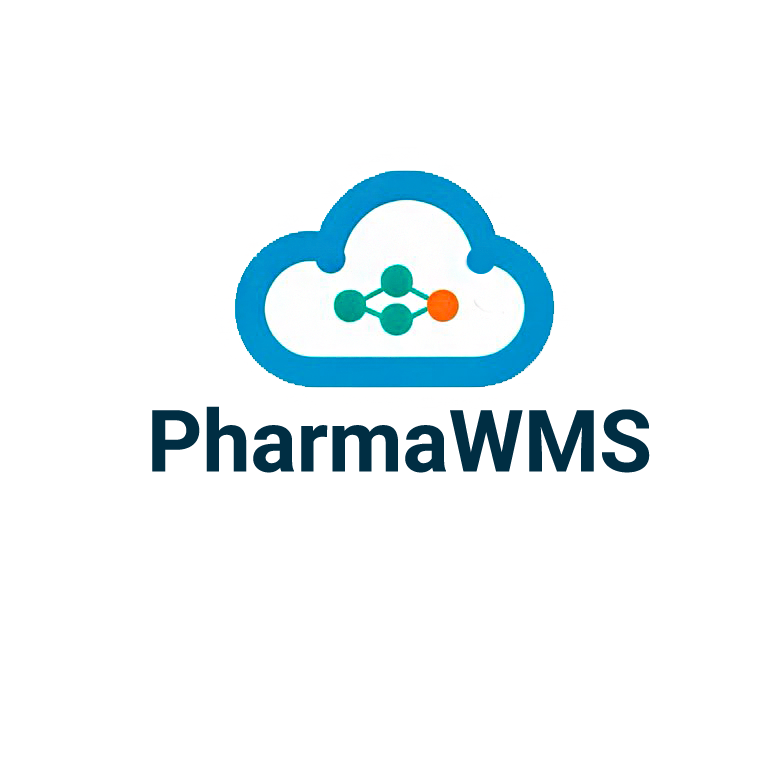 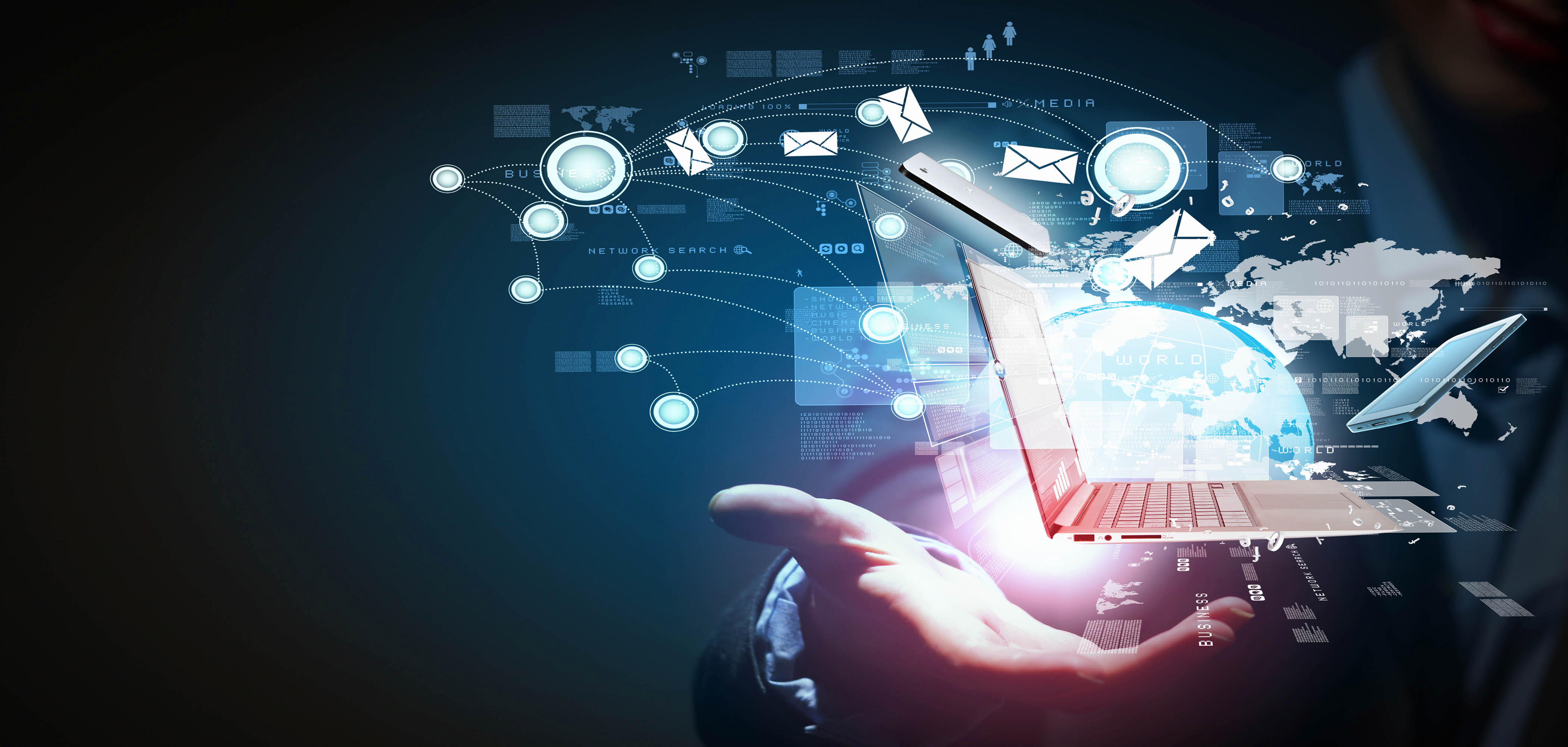 Comprehensive Documentation
Detailed guides support various roles, simplifying system usage and troubleshooting.
Dedicated Support 
 Continuous support ensures that any system-related challenges are swiftly resolved, ensuring smooth operations.
What you get
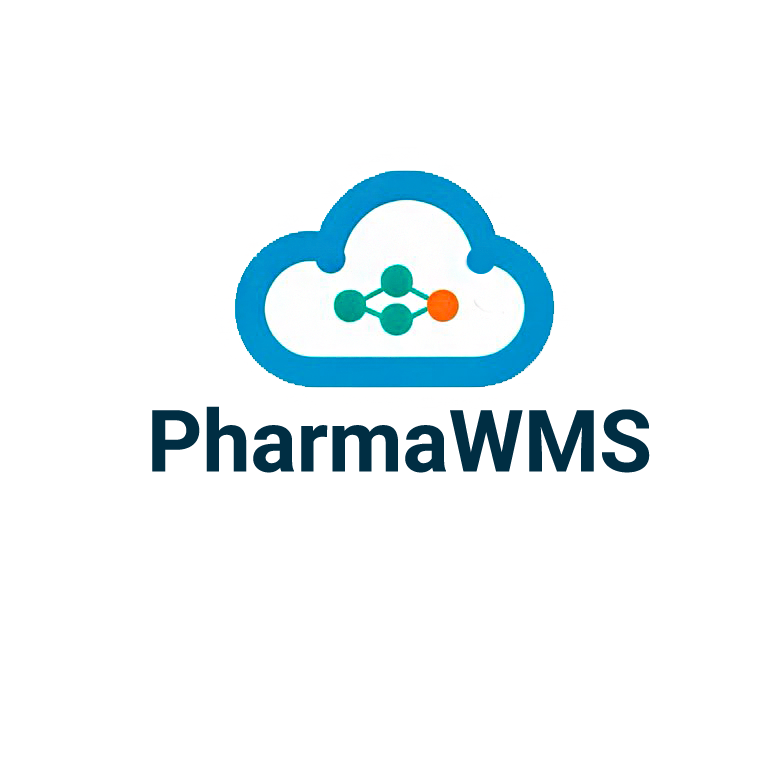 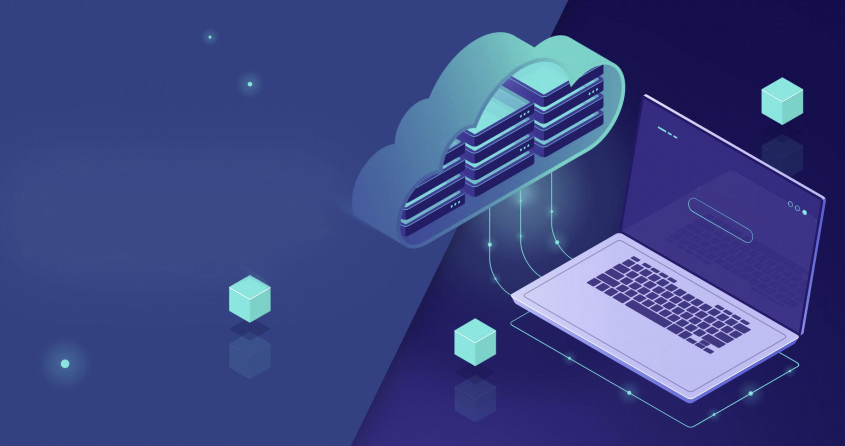 Flexibility  Opt for cloud or private cloud hosting, ensuring adaptability to unique business needs.

      Customization:  Tailor the solution to meet specific operational requirements and user roles, ensuring a       perfect fit for every user.

      Optimized Processes  PharmaWMS stands out as a comprehensive solution tailored for the pharmaceutical industry, ensuring operational excellence.

     Future-Ready  With its modular, flexible design, and comprehensive support, PharmaWMS is a future-ready solution that evolves with your business needs.
Our partners
softwarestudio.com.pl
НКС nks.com.ua
international.meest.com
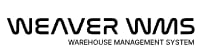 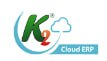 weaverwms.com
cloud.corp2.eu
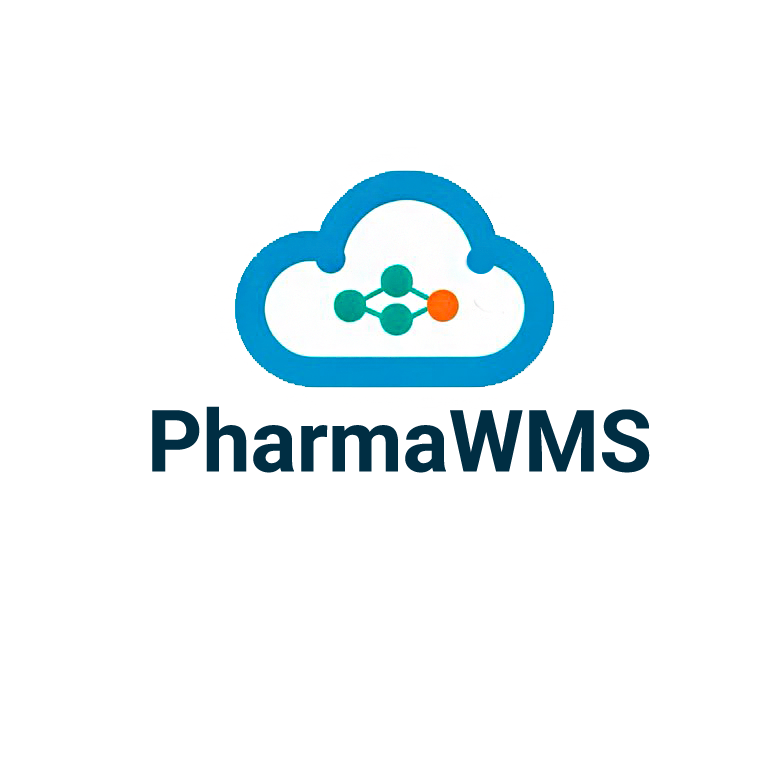 Contact US
Our Experts on WMS and ERP Digital Transformation
pharma_wms@pharmawms.pl
+48 884 920 256 WhatsApp / Telegram / Messenger
Our Location:
Bertolta Brechta 15, Warsaw 03-473 Poland
www.pharmawms.pl
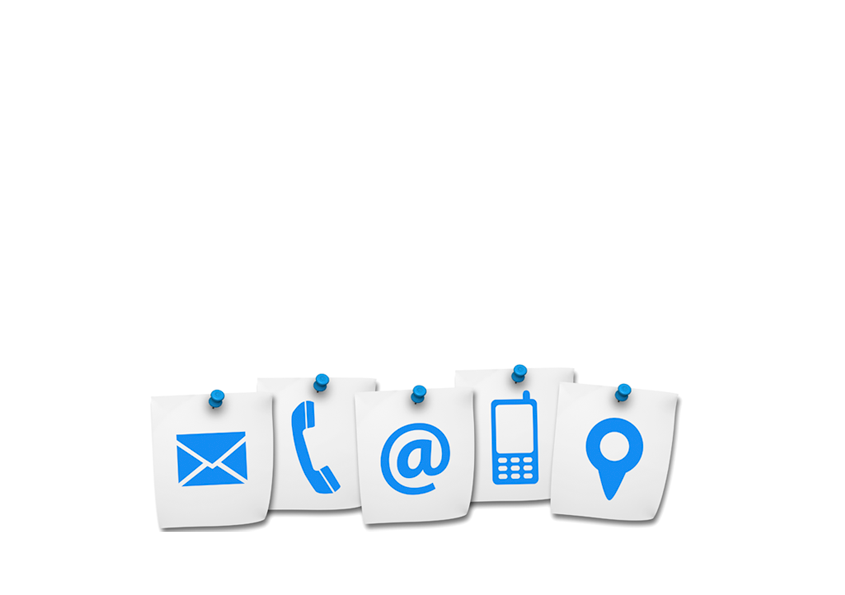